SEL-0437
Eficiência Energética
Motores de Indução Trifásicos
Parte II
Prof. José Carlos de Melo Vieira Júnior
E-mail: jcarlos@sc.usp.br
1
Tópicos da Aula de Hoje
Análise da partida dos motores

Análise térmica

Fatores que influenciam o desempenho dos motores

Exemplos de aplicação eficiente

Motores de alta eficiência

Estudos de caso reais
2
Análise da Partida dos Motores
Ao indicar a substituição de um motor sobredimensionado por outro de menor capacidade, deve-se certificar que o novo motor seja capaz de acionar a mesma carga, acelerando-a em um intervalo de tempo inferior ao tempo de rotor bloqueado.

Tempo de rotor bloqueado é o tempo máximo que o rotor de uma máquina de indução pode ficar travado sem que a mesma sofra danos devido ao calor dissipado pelas altas correntes. É especificado pelo fabricante.

Deve-se então calcular o tempo de aceleração do motor para acionar determinada carga. Como fazer isso?

Simulações Computacionais: há softwares específicos para isso

Fórmulas Analíticas
3
Análise da Partida dos Motores
Categorias de partida: (motores com rotor gaiola de esquilo)

Categoria N: acionamento de bombas, ventiladores e outras cargas consideradas normais;

Categoria H: acionamento de cargas que exigem elevado conjugado na partida: peneiras, transportadores, britadores etc

Categoria D: acionamento de prensas excêntricas e outras cargas que apresentem picos periódicos de conjugado. Também empregados em cargas que exijam elevado torque de partida.
4
Análise da Partida dos Motores
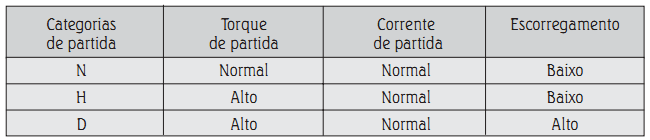 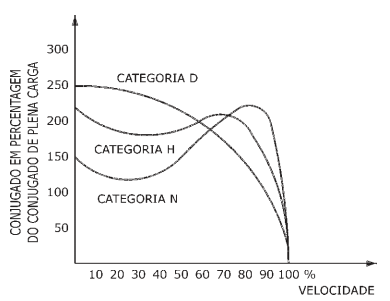 5
Fonte: Guia de Aplicação – Inversores de Frequência - WEG
Análise da Partida dos Motores
Partida direta:
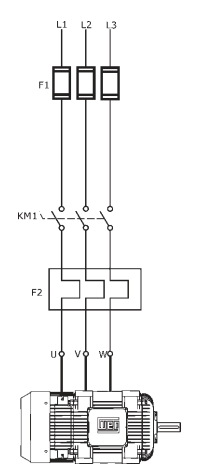 6
Fonte: Guia de Aplicação – Inversores de Frequência - WEG
Análise da Partida dos Motores
Partida estrela - triângulo:
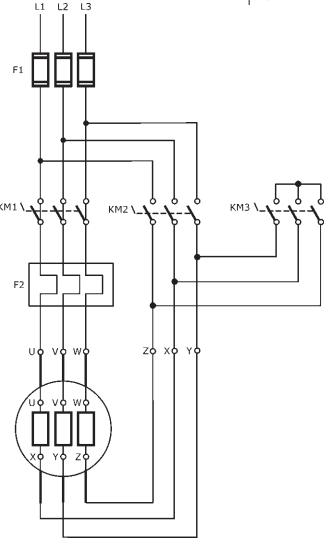 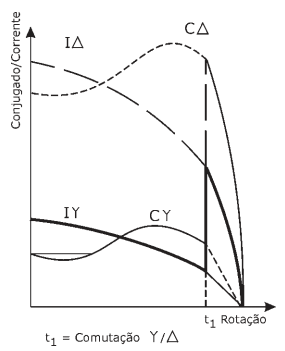 7
Fonte: Guia de Aplicação – Inversores de Frequência - WEG
Análise da Partida dos Motores
Partida com soft-starter:
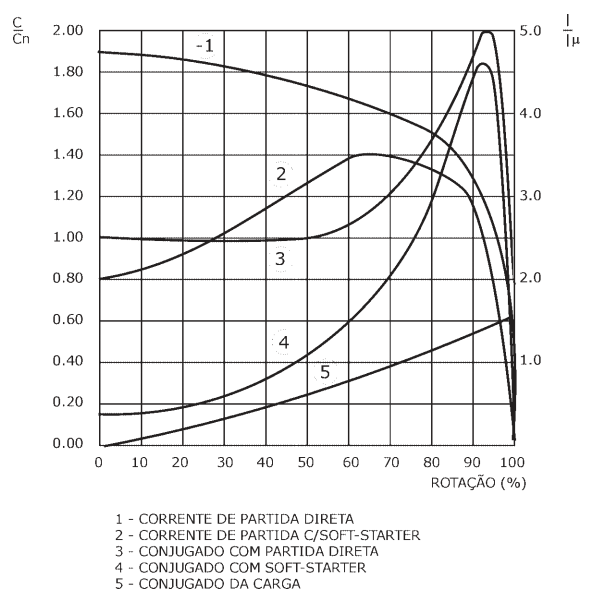 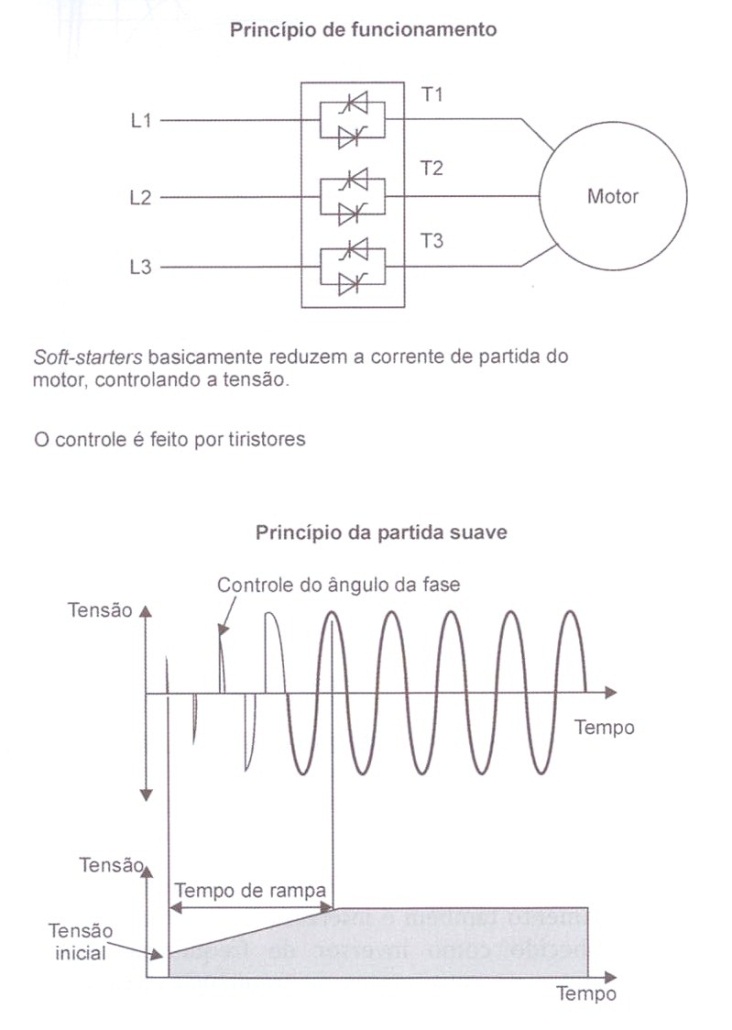 8
Fonte: Guia de Aplicação – Inversores de Frequência - WEG
Análise da Partida dos Motores
Vamos dar enfoque às fórmulas analíticas. Seja a figura abaixo:
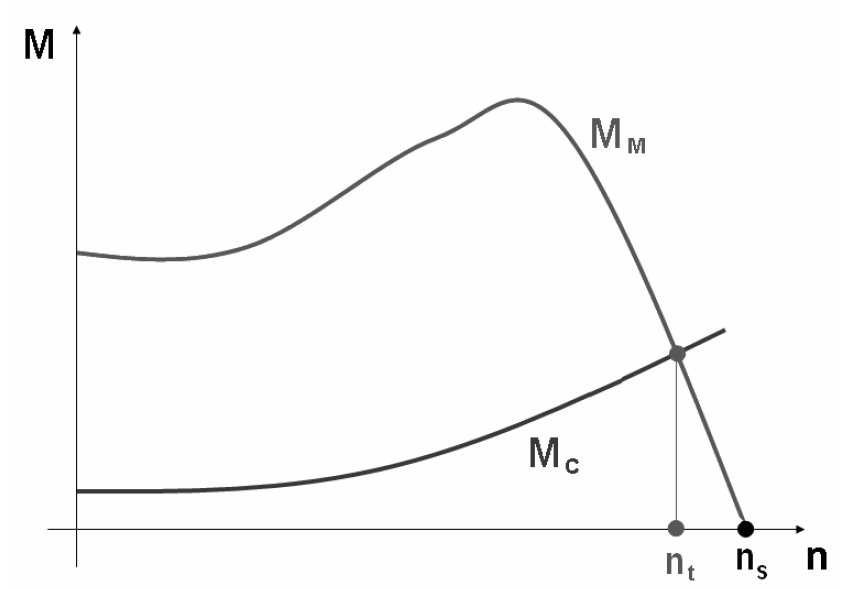 O ponto de operação estável ocorre quando MC = MM.
9
Análise da Partida dos Motores
Para estudarmos a aceleração dos motores, aplicaremos a 2ª Lei de Newton devidamente adaptada para considerar movimentos circulares:
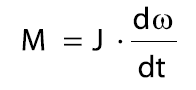 Aplicando à situação anterior, tem-se:
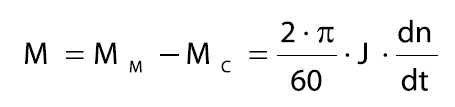 Logo:
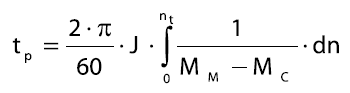 10
Análise da Partida dos Motores
Como exercício, obtenha a expressão que relaciona MM com os parâmetros do circuito equivalente do motor e com a velocidade (n).
As características de conjugado da carga MC são apresentadas a seguir.
11
Análise da Partida dos Motores
Da expressão anterior, percebe-se que é preciso conhecer a curva de conjugado e o momento de inércia da carga. O desconhecimento dessas características é uma das principais causas do sobredimensionamento dos motores, pois se usam fatores de segurança que podem não estar adequados.

Basicamente, existem os seguintes tipos de cargas em um ambiente industrial:
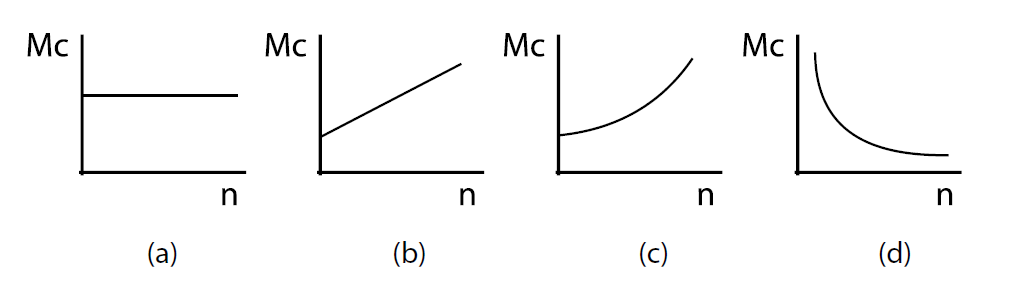 (a) pontes rolantes, esteiras, guinchos, elevadores e semelhantes
(b) moinhos de rolo, bombas de pistão, plainas e serras
(c) ventiladores, misturadores, bombas centrífugas, exaustores e compressores
(d) máquinas operatrizes, frezadoras, mandriladoras e bobinadeiras
12
Análise da Partida dos Motores
Todos os tipos de cargas anteriores podem ser genericamente descritos por:
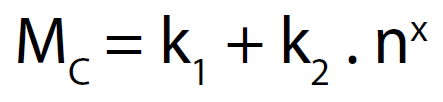 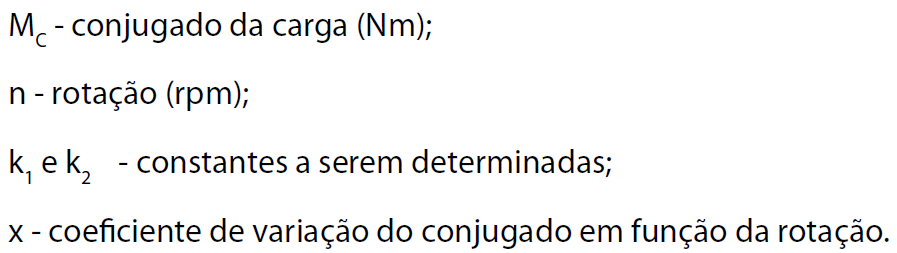 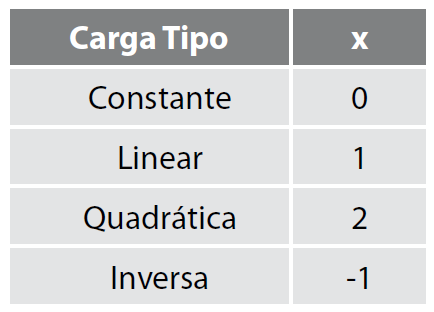 13
Análise Térmica
Visa verificar a elevação de temperatura durante o regime de operação normal do motor. Essa análise é muito complexa, portanto são admitidas algumas hipóteses para simplificar os cálculos.

Considerando o isolamento do motor como um corpo homogêneo, a elevação de temperatura da máquina em relação ao ambiente pode ser estimada por:
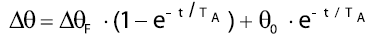 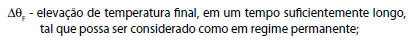 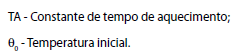 14
Análise Térmica
A elevação de temperatura final na partida e em regime permanente pode ser estimada pelas seguintes expressões simplificadas:
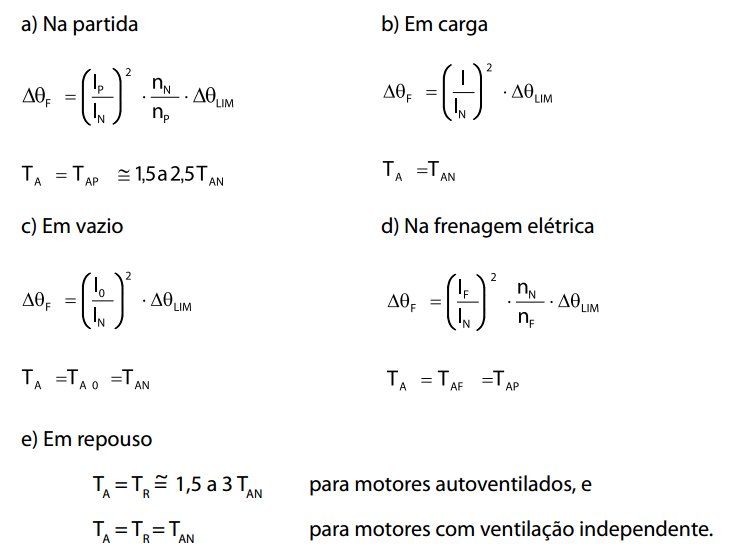 15
Análise Térmica
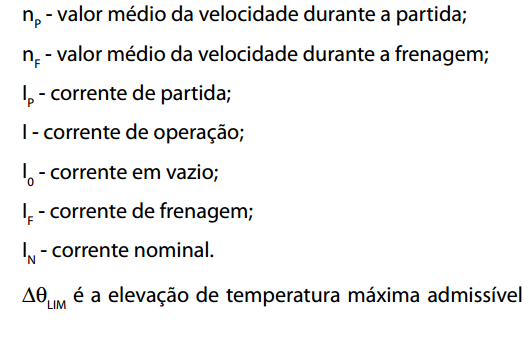 16
Análise Térmica
Classes de isolamento:
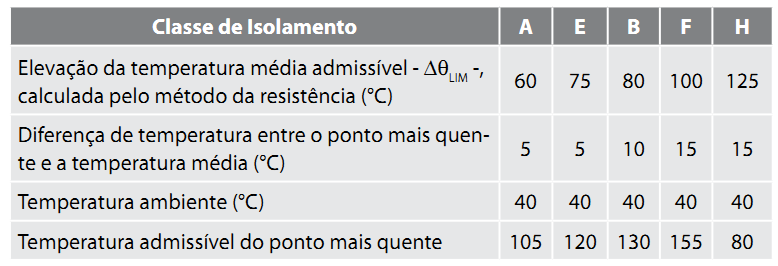 17
Análise Térmica
Constantes térmicas típicas de motores (em min):
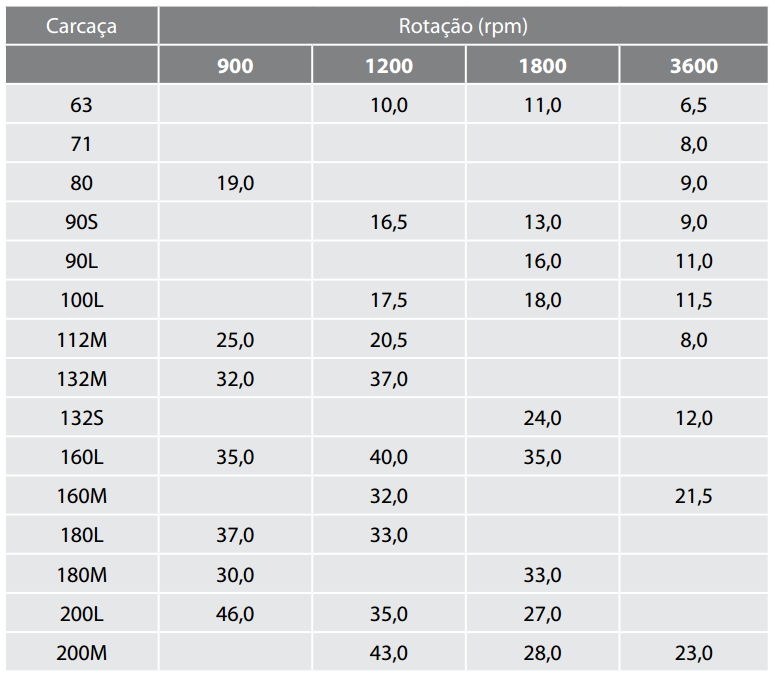 18
Análise Térmica
Exemplo ilustrativo: um motor pertencente à classe de isolamento tipo A, possui o ciclo de operação mostrado na figura abaixo. Cada pico de corrente corresponde à partida da máquina, realizada por uma chave estrela-triângulo.
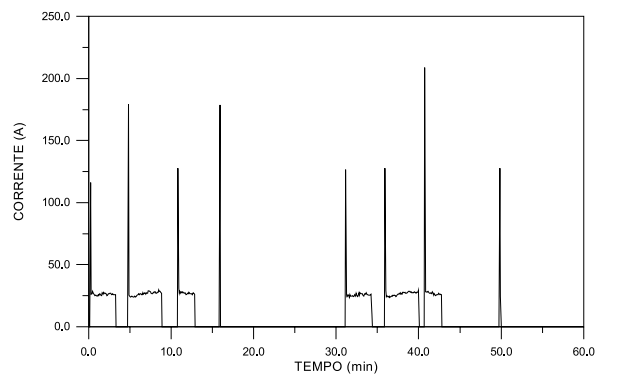 19
Análise Térmica
Exemplo ilustrativo: 

Uma análise térmica revelou o seguinte:
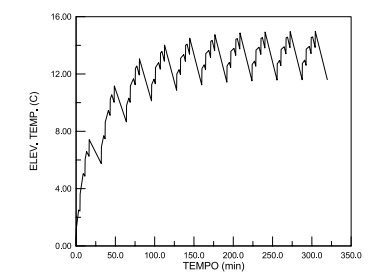 Máxima temperatura  =  cerca de 16º C. Para um motor com classe de isolamento do tipo A, a temperatura máxima admissível é 60 ºC.

Motor sobredimensionado?
20
Análise Térmica
Exemplo ilustrativo: 

Partindo diretamente o motor, tem-se:
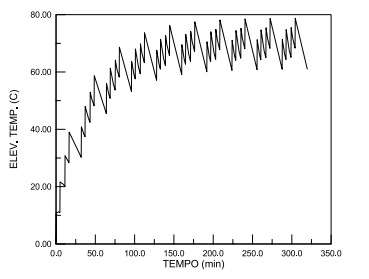 Máxima temperatura  = cerca de 80º C

Motor sobredimensionado?

Sobreaquecimento também influenciado pelo método de partida do motor.
21
Desempenho dos Motores
A tensão aplicada ao motor pode influenciar significativamente o desempenho de um motor de indução trifásico:

Se a tensão é inferior à nominal, deve-se aumentar a corrente para manter o mesmo torque. Portanto, as perdas Joule aumentam.

Se a tensão é superior à nominal, as perdas por histerese e correntes parasitas de Foucault aumentam. Pode causar a saturação magnética do núcleo do motor.

Tensões desbalanceadas causam a
 circulação de correntes desbalanceadas
 que provocam o aumento das perdas
 nos enrolamentos do motor e aquecimento
 do núcleo, reduzindo sua vida útil.
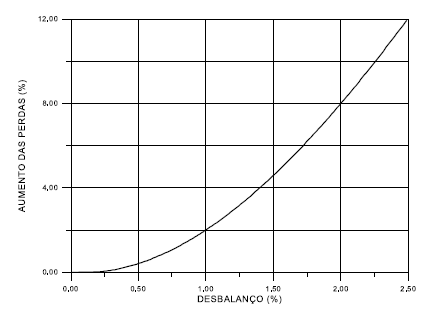 Eficiência 
 e 
Qualidade de Energia Elétrica!!
22
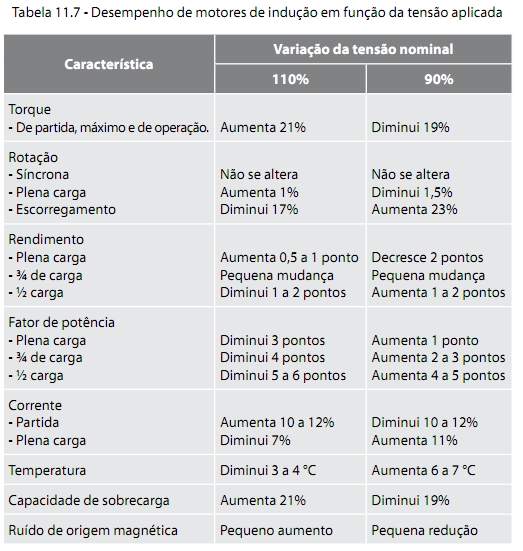 23
Aplicações Eficientes
Uso de soft starters na partida dos motores
Partida sequencial e não simultânea de vários motores
Verificação periódica do alinhamento dos acoplamentos
Limpeza e lubrificação dos mancais são de extrema importância:
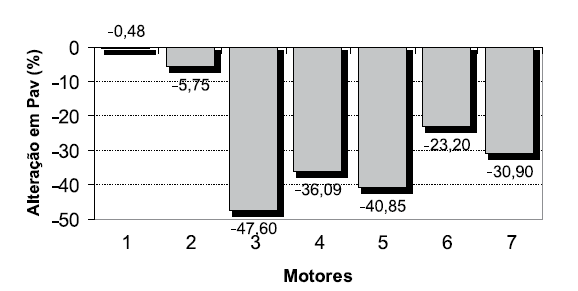 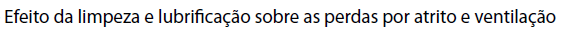 24
Aplicações Eficientes
Motores operam em vazio por um longo período de tempo:

É viável desligá-los?

Sim, se o consumo na partida for menor que o consumo de energia enquanto o motor estiver ocioso.

Uma regra prática: quando o tempo ocioso for 10x maior que o tempo de partida.

Ou:
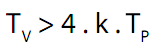 TV é o tempo em vazio
TP é o tempo de partida
k vale 2,50; 2,0 e 1,35 para as categorias N, H e D, respectivamente.
25
Motores de Alto Rendimento
São motores com alterações no seu projeto de forma a minimizar as perdas. Pode-se conseguir uma redução de até 30% das perdas em comparação aos motores padrão.

Algumas alterações de projeto são:

Aumento da seção dos condutores do estator com o projeto otimizado das ranhuras, e aumento das barras do rotor para reduzir as perdas por efeito Joule;

Utilização de chapas magnéticas de boa qualidade para reduzir as perdas no núcleo;

Otimização do projeto dos ventiladores para diminuir as perdas por ventilação;



Um grande potencial de aplicação desses motores é na faixa de potência de até 10 cv. Normalmente, esses motores são desprezados em estudos de eficiência energética, mas um levantamento confirma que eles respondem por cerca de 85% de todos os motores instalados.
26
Motores de Alto Rendimento
Cuidados a serem observados:

Deve-se lembrar que motores de alto rendimento são mais caros do que os convencionais. Na determinação do benefício energético, deve-se considerar o número de horas de operação por ano. No caso de motores que apresentam baixo fator de utilização, dificilmente o uso de motores de alto rendimento será viável.

Acionamento de bombas e ventiladores: aumento de velocidade para acionar essas cargas. Como elas dependem do quadrado da velocidade, a potência elétrica dependerá do cubo. Portanto, o aumento da potência provoca a maior circulação de corrente, maior aquecimento etc. Logo, os reais benefícios da substituição devem ser cuidadosamente estudados. Em aplicações em que o aumento da velocidade resulte na redução do tempo de trabalho, pode-se ter uma vantagem.
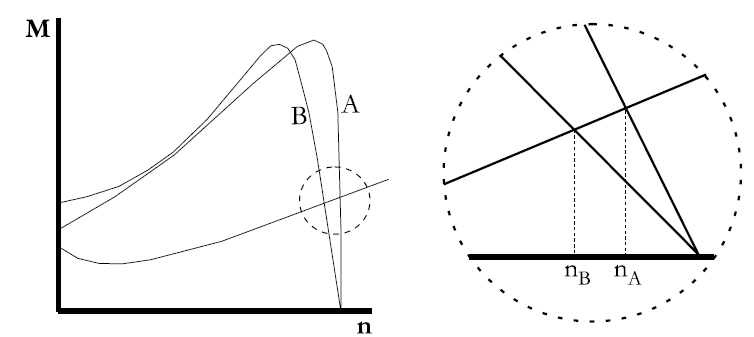 A = motor de alto rendimento
B = motor convencional
27
Aplicações Eficientes
Aproveitamento da energia cinética no desligamento de grandes motores.

O controle de velocidade do motor de indução é uma alternativa eficiente para promover o controle do fluxo de fluidos em tubulações industriais. O método mais utilizado para controle de fluxo é o uso de válvulas de controle. No entanto, essas válvulas podem inserir perdas no processo.

Como exemplo, seja uma bomba centrífuga em que se deseja reduzir a vazão do fluido bombeado.
28
Aplicações Eficientes
A característica de operação da bomba é dada abaixo:
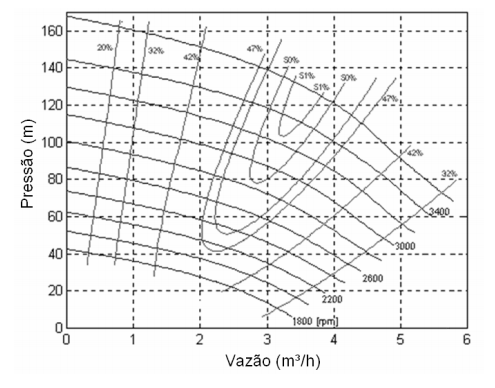 29
Aplicações Eficientes
Em detalhe:
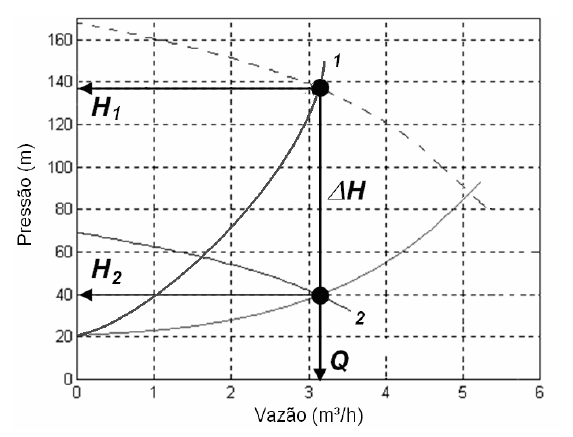 Posição 1: aplicação da válvula de controle
Posição 2: redução da velocidade do motor, 	usando conversores de frequência
n1
n2
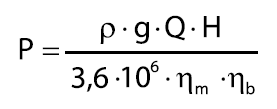 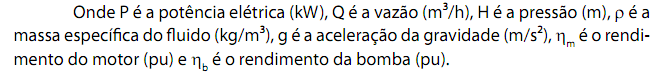 30
Aplicações Eficientes
A economia de energia com o uso do controle de velocidade pode ser estimada em função da diferença de pressão:
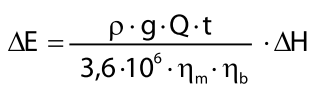 Aplicação de Conversores de Frequência
Os conversores de frequência se baseiam na variação da tensão e da frequência nos terminais do motor, de modo a manter o torque e o fluxo magnético constantes:
Como P = T x n, reduzindo-se n quando necessário, reduz-se a potência.

Esquema básico de um conversor de frequência:
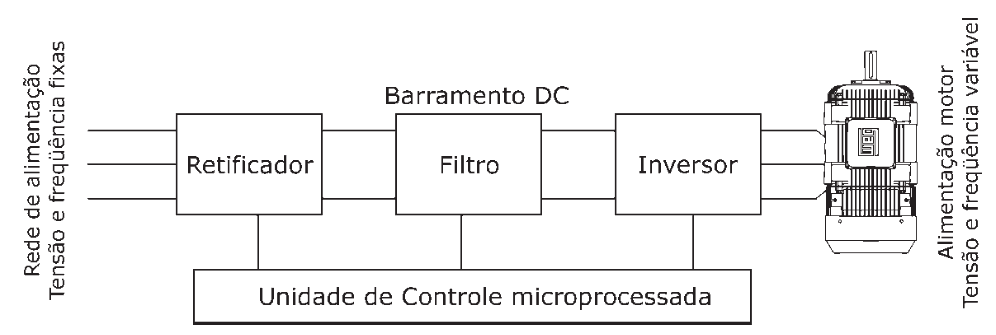 Aplicação de Conversores de Frequência
Efeitos da variação da velocidade:
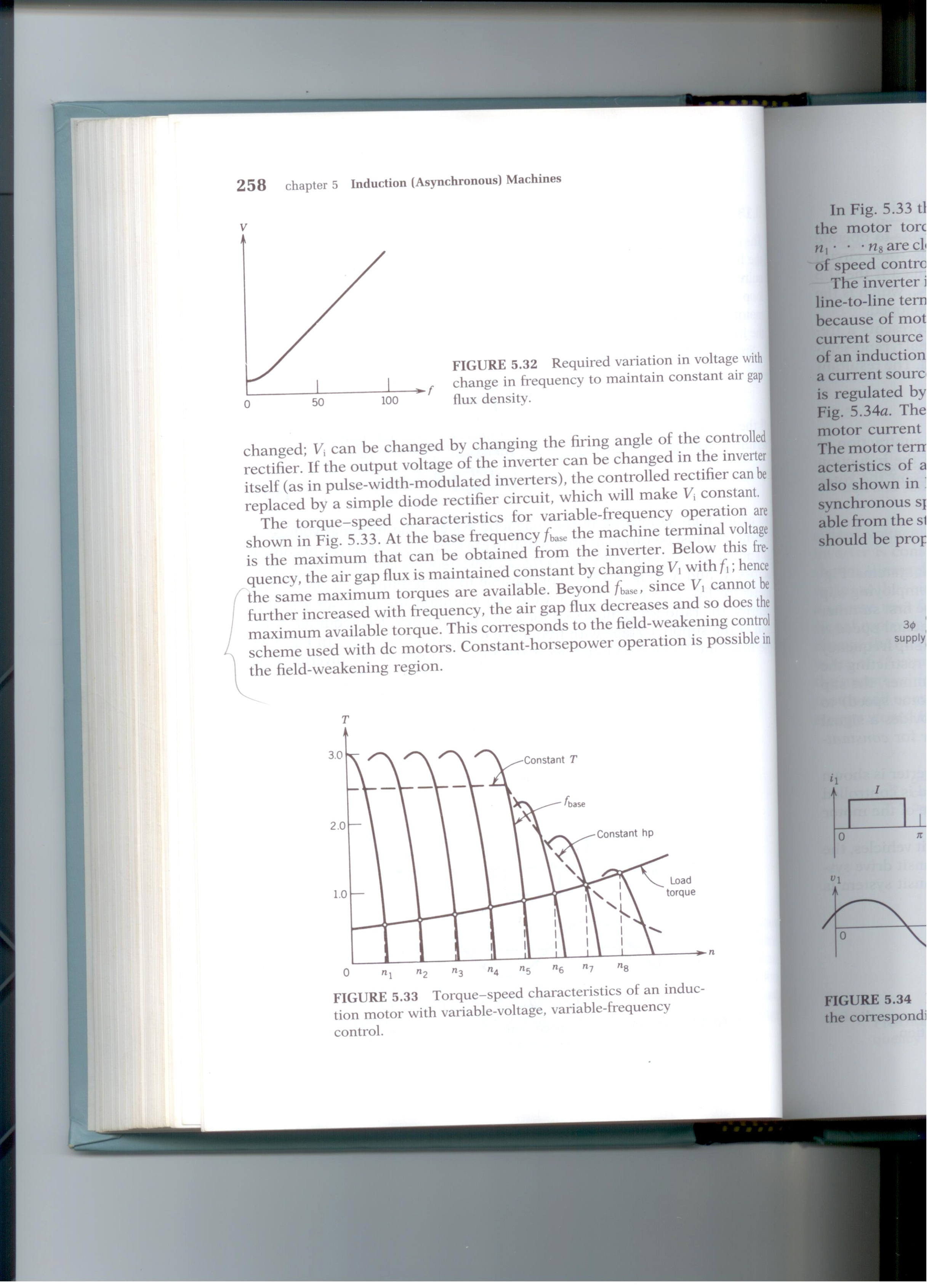 Conclusão:

A baixas frequências, o escorregamento é pequeno. O que acontece com as perdas por efeito Joule?

Acionamento com baixa frequência produz torque suficiente para acionar qualquer carga
Aplicação de Conversores de Frequência
A forma de onda da tensão fornecida ao motor não é inteiramente senoidal. 

Isso implica no aumento das perdas no rotor em torno de 15%. 

No entanto, a economia de energia que a aplicação do conversor pode proporcionar supera esse aumento das perdas.

Logo, é necessário verificar se o motor possui capacidade de reserva para acomodar esse aumento de 15 % de perdas. 

Para projetos novos, a potência do motor pode ser calculada de acordo com a equação abaixo:
Pei = potência mínima solicitada ao eixo do rotor, em cv
nmi = velocidade mínima do motor correspondente à potência mínima solicitada, em rpm
Estudos de Caso
Taciana V. de Menezes et al. Avaliação de Projeto de Eficiência Energética Envolvendo Qualidade de Energia: Estudo de Caso da COMUSA. XIX SNPTEE (Seminário Nacional de Produção e Transmissão de Energia Elétrica), 2007. 

Problema: COMUSA possui duas estações de tratamento de água em que o controle de pressão e vazão eram feitos por meio de controle manual com válvulas. O resultado disso eram picos desnecessários de vazão, aumento de vazamentos e de perdas de água.

Proposta: instalar conversores de freqüência nos motores para que o controle de vazão fosse feito por eles.

Resultados:
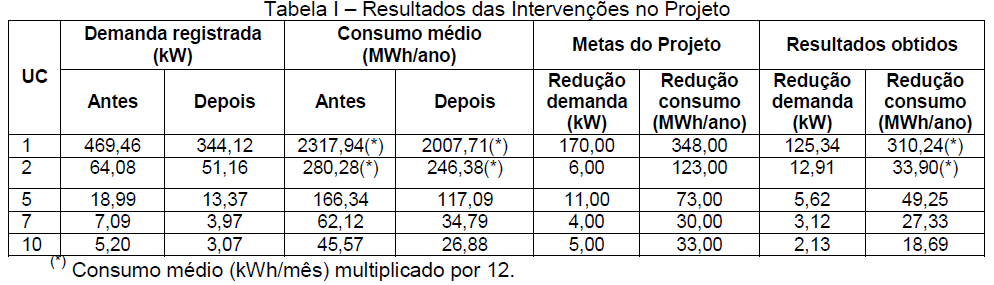 35
Estudos de Caso
Mário César do Espírito Santos Ramos et al. Implementação de Motores de Alto Rendimento em uma Indústria de Alimentos: Estudo de Caso. VIII SNPTEE (Seminário Nacional de Produção e Transmissão de Energia Elétrica), 2005. 

Problema: grande quantidade de motores elétricos antigos e mal dimensionados em uma indústria de alimentos, ocasionando um grande desperdício de energia.

Proposta: redimensionar os motores, utilizando máquinas de alto rendimento.

Resultados: 

Motor para acionamento de bomba centrífuga em torres de resfriamento de água: 100 cv, 4 pólos, 380 V, 8000 h/ano.
Motor antigo: potência média de 64,02 kW com f. de potência de 0,85
Motor novo: potência média de 61,17 kW com f. de potência de 0,80
Retorno do investimento em 18 meses

Motor para acionamento de um exaustor de gases de caldeira a lenha: 8000 h/ano
Motor antigo: 200 cv, 6 pólos, 380 V – sobredimensionamento verificado: potência média de 62,55 kW com f. potência de 0,66. (valores medidos)
Motor novo: 75 cv – potência média de 55,45 kW, com f. potência 0,86. 
Retorno do investimento em 8 meses.
36
Exercício
No almoxarifado de uma indústria existem dois motores de indução trifásicos com as seguintes características nominais:

•	Motor 1: 3,0 cv – 220 V – 2 polos – 3492 rpm – rendimento igual a 88%;
•	Motor 2: 3,7 cv – 220 V – 2 polos – 3492 rpm – rendimento igual a 85%.

Necessita-se acionar uma bomba centrífuga, que opera com carga variável. Durante parte do seu ciclo de operação, a bomba deve operar com carga mínima, solicitando uma potência no eixo do motor igual a 2,75 cv, com velocidade de 3000 rpm. Determine:

(a)	Qual dos motores (Motor 1 e Motor 2) deve ser escolhido para esse acionamento, sabendo que o motor escolhido deve ser acionado por um conversor de frequência. 

(b)	Durante 3000 horas, a bomba centrífuga deve operar com uma vazão reduzida de líquido igual a 4,7 m3/h. Para isso, existem duas possibilidades apresentadas na tabela abaixo. O “Estado 1” corresponde à operação da bomba com válvulas de restrição, ao passo que o “Estado 2” corresponde à operação com conversor de frequência. Determine a potência elétrica demandada pelo motor nos dois estados e a energia elétrica economizada pelo emprego do conversor de frequência em relação ao emprego das válvulas de restrição. Utilize os dados do motor elétrico selecionado no item anterior.
Características de operação da bomba.
Dados: massa específica do líquido igual a 1000 kg/m3 e aceleração da gravidade igual a 9,8 m/s2
37